Language and Content in the Co-Taught Classroom
Dr. Hannah Hopper
Objectives
Explore supporting Multilingual students through simultaneous content and linguistic instruction
Deepen our understanding of co-teaching and considerations for effective implementation
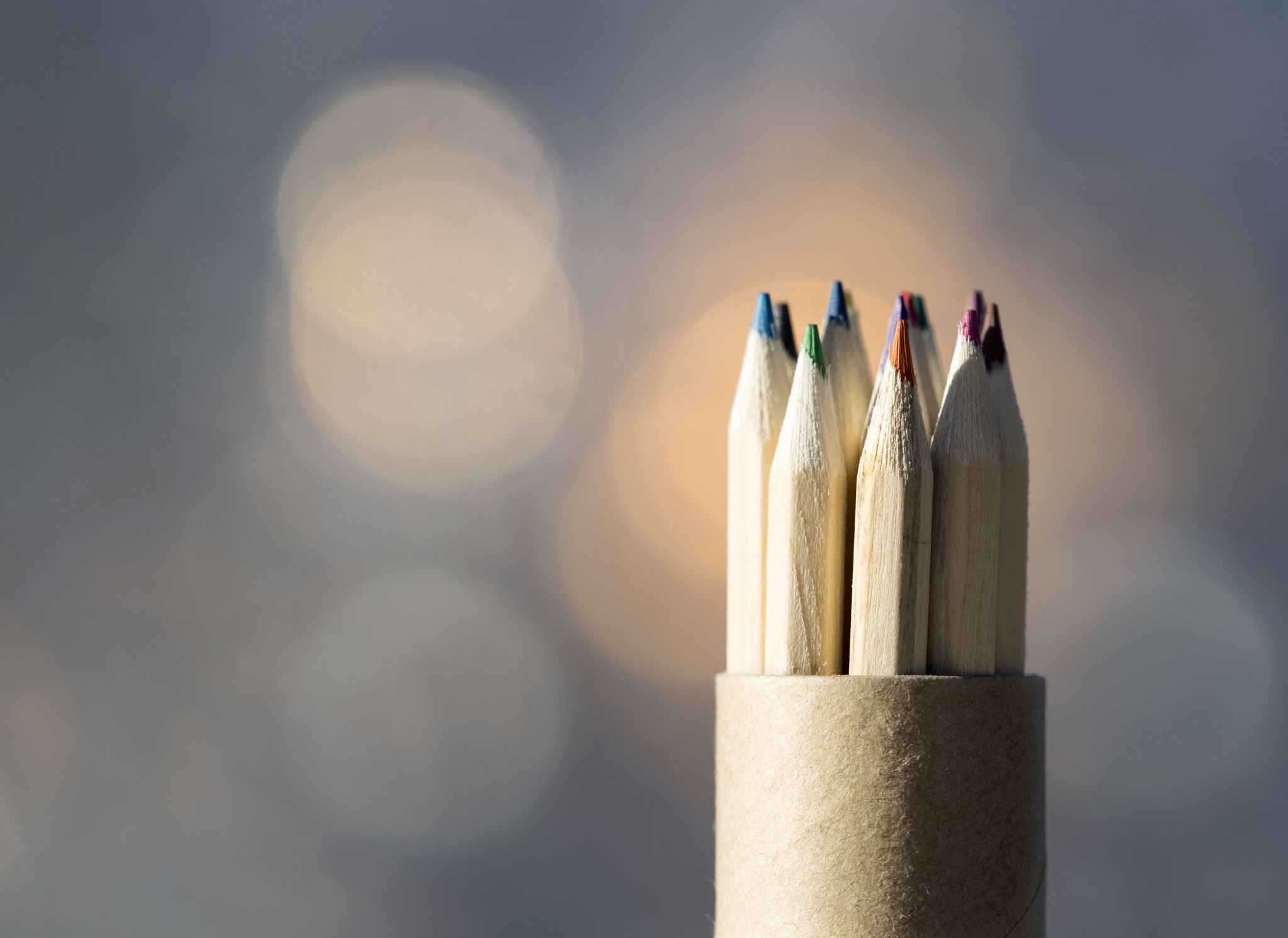 Language and Content
Weaving Instruction
Language and content are intertwined
Language acquisition and content instruction support and build on one another
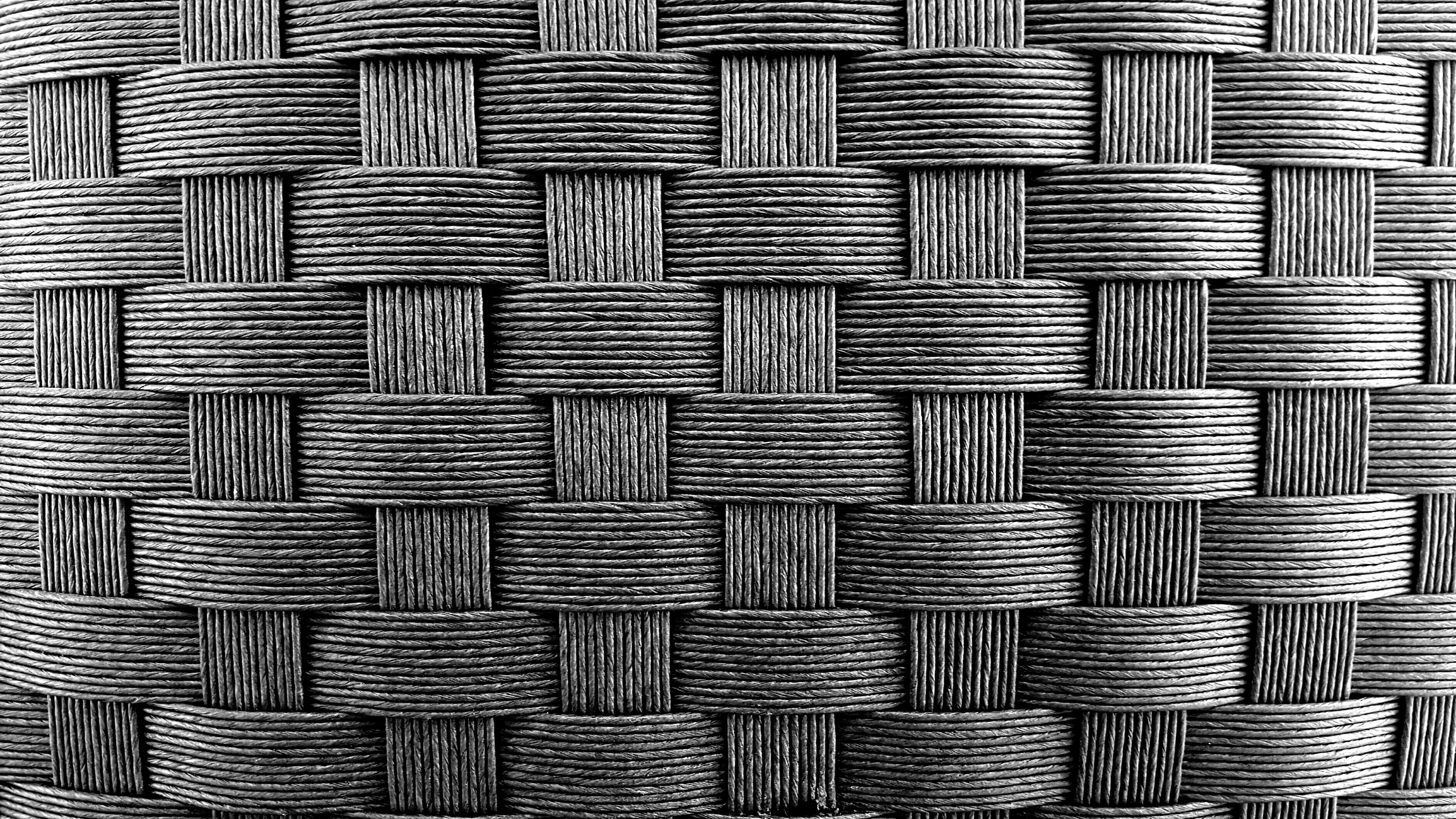 Language and Content
How can we do this?
Know our students
Build relationships 
Assess and understand language acquisition processes
Support our colleagues as we collectively deepen our understanding of how to support Multilingual students
Language and Content
We have to build systems that provide equitable instruction to students. Accessible instruction must occur throughout the school day, not just in one hour of EL instruction.
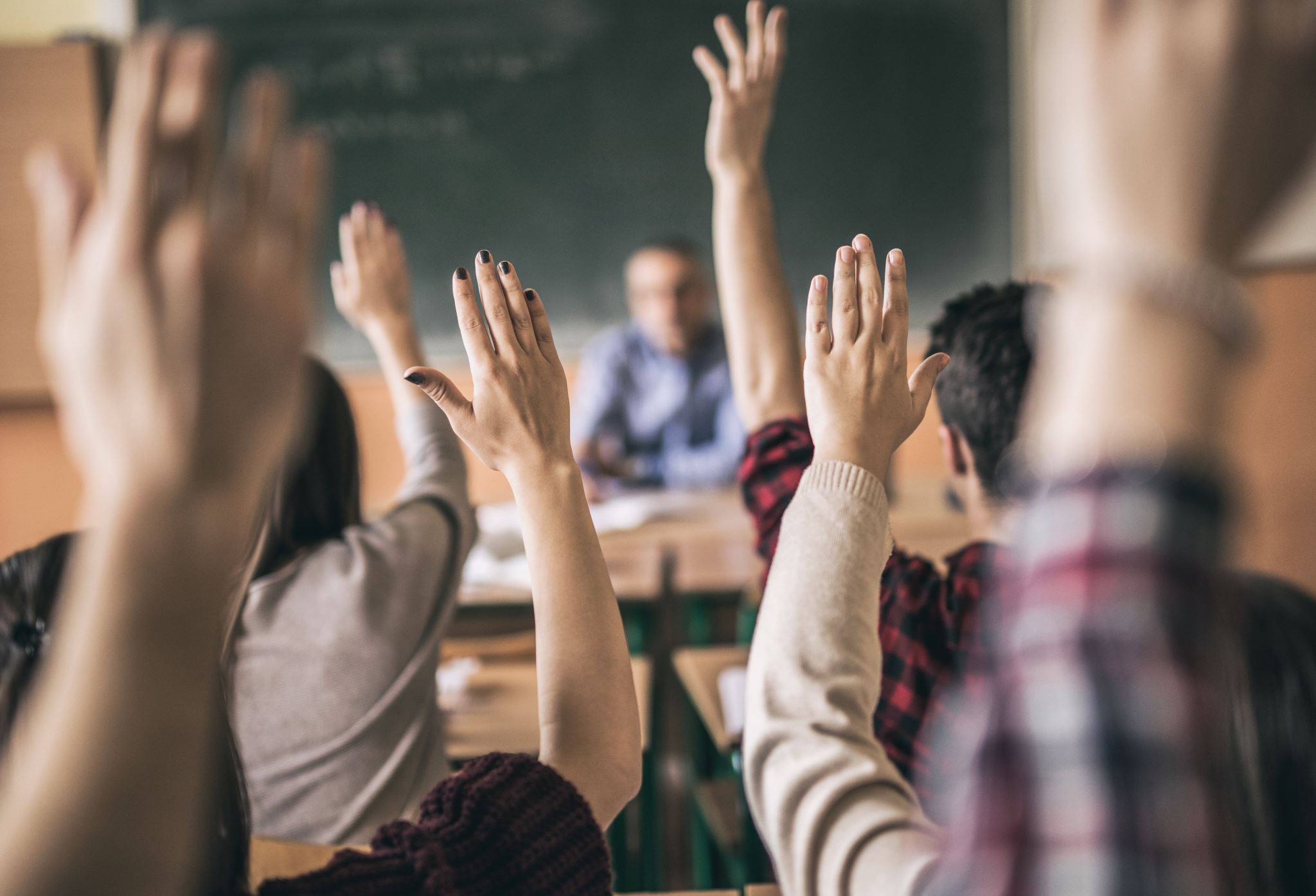 How can EL Specialists and Content Area Teachers Support One Another?
Share instructional strategies 
Collaboratively set goals for students 
Work together to assess progress toward goals 
Build community to support students’ linguistic and academic needs
Models of Co-Teaching
One Leads, One Supports
Parallel Teaching
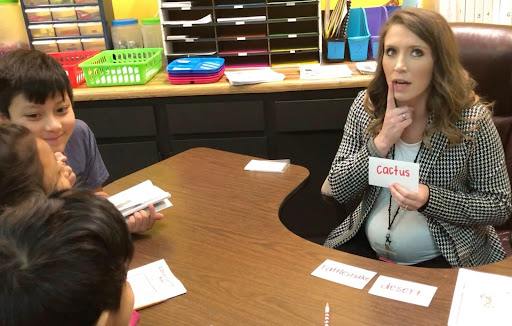 Station Teaching
Team Teaching
Alternate Teaching
Considerations for Co-Teaching Model
Leverages strengths and knowledge of multiple experts 
Requires specific and intentional collaborative planning 
Strengthens the collective community of educators working to support students’ linguistic and academic growth
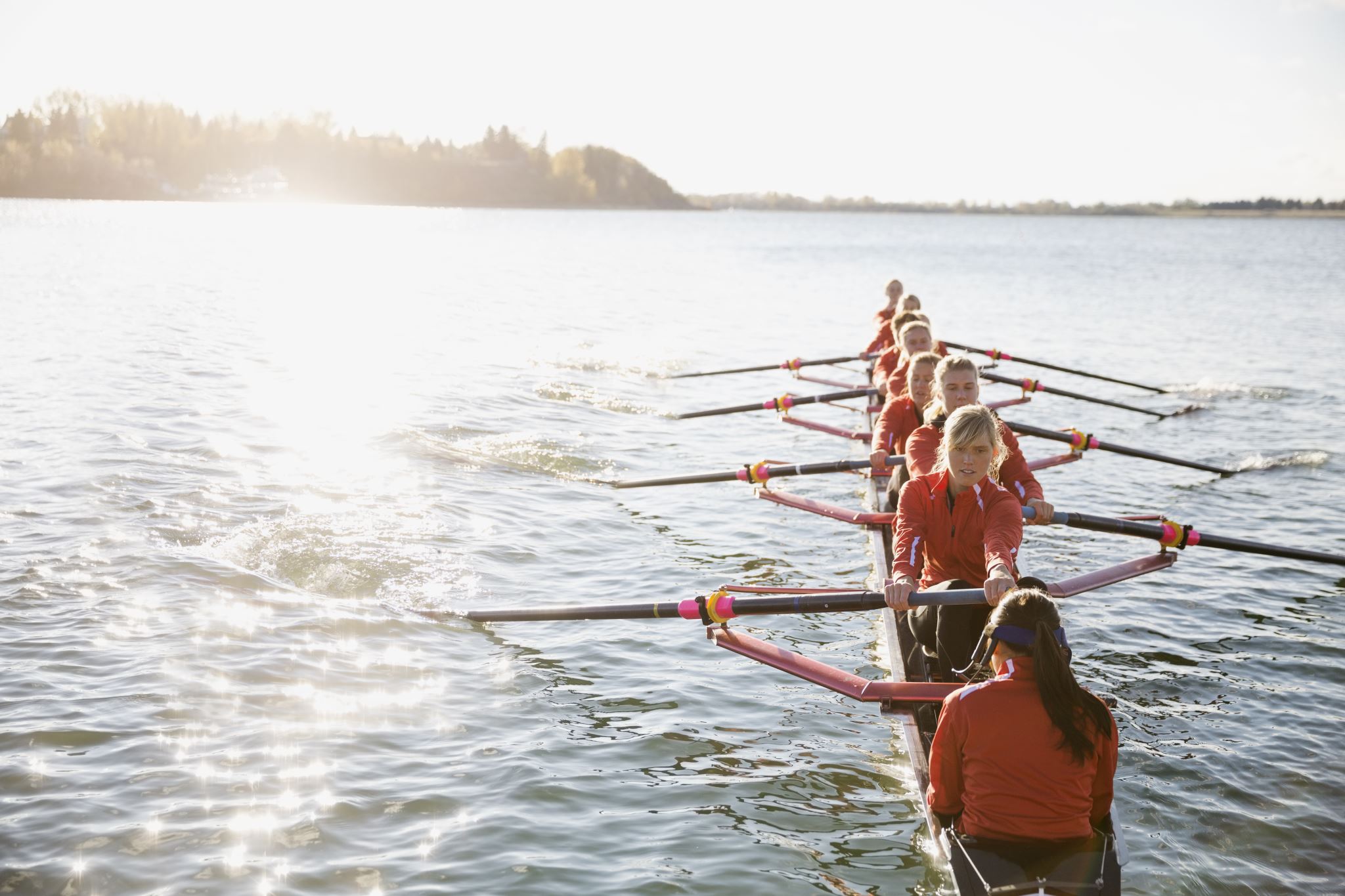 Student Considerations for Co-Teaching Model
English proficiency level
Grade level 
Educational background
Percentage of ELs in a class/ grade
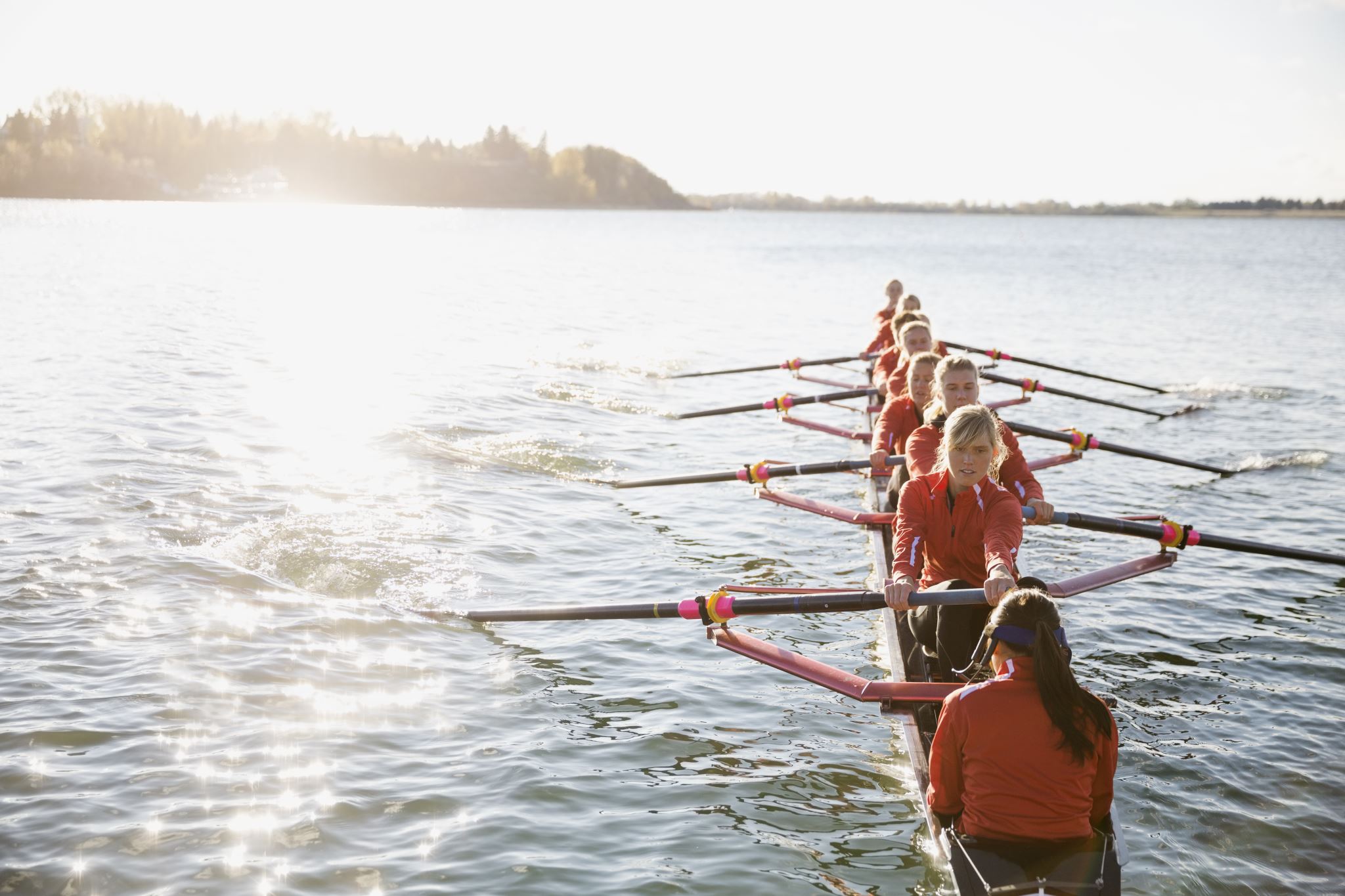 Cycle of Instruction
Co-Planning
Structures
When will the educator team work together to collectively plan for students’ content and linguistic goals?
What structures are in place that will specifically allow for these conversations?
Co-Planning
Roles
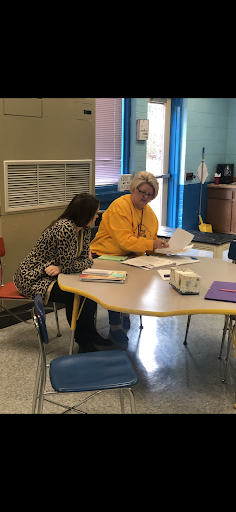 Co-Planning
Tools
What tools or documents will be used to facilitate discussions around unit and lesson planning? 
Where will those tools or documents be housed?
What will the expectation be around timing of completion?
[Speaker Notes: What forms of data would be helpful]
Co-Teaching
Structures
What systems and structures in the master schedule are in place to allow co-teaching to successfully occur?
How will the co-teaching cycle be supported throughout the school year?
Co-Teaching
Roles
What will the role of each educator in the room be? 
Will those roles shift throughout the lesson or unit?
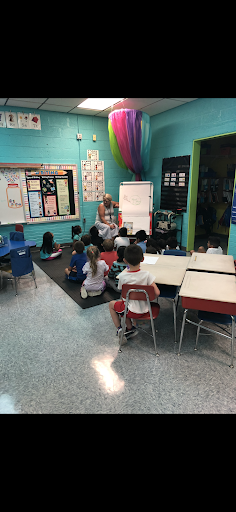 Co-Teaching
Tools
What resources are necessary and/or available to support collaboration among educators and to ultimately ensure student success?
Co-Assessing
Leverage multiple forms of assessment data to inform instruction
Educators collaboratively construct and assess learning through formative and summative assessments
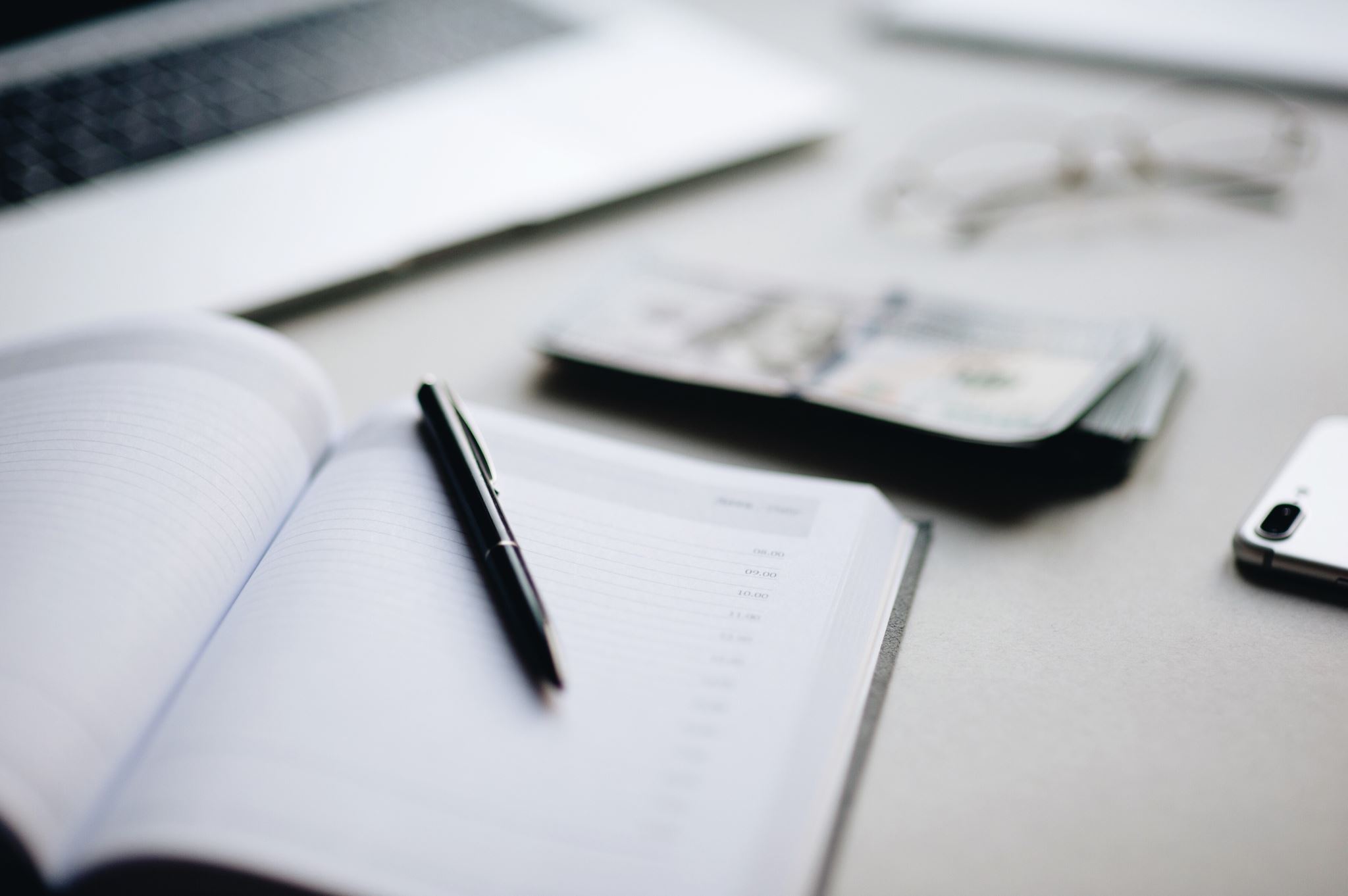 Benefits of Co-Teaching
Increase access to content instruction through equitable and linguistically responsive instructional practices 
Deepen content-area teachers’ understanding of cultural and linguistic aspects of learning
Streamlines student learning and prevents “learning in silos”
Strengthened engagement of Multilingual students in the content area classroom
How do we know if we’re doing it right?
Effective co-teaching is what works for the students in the classroom.
Be willing and open and communicate your expertise. 
When educators work together, students benefit.
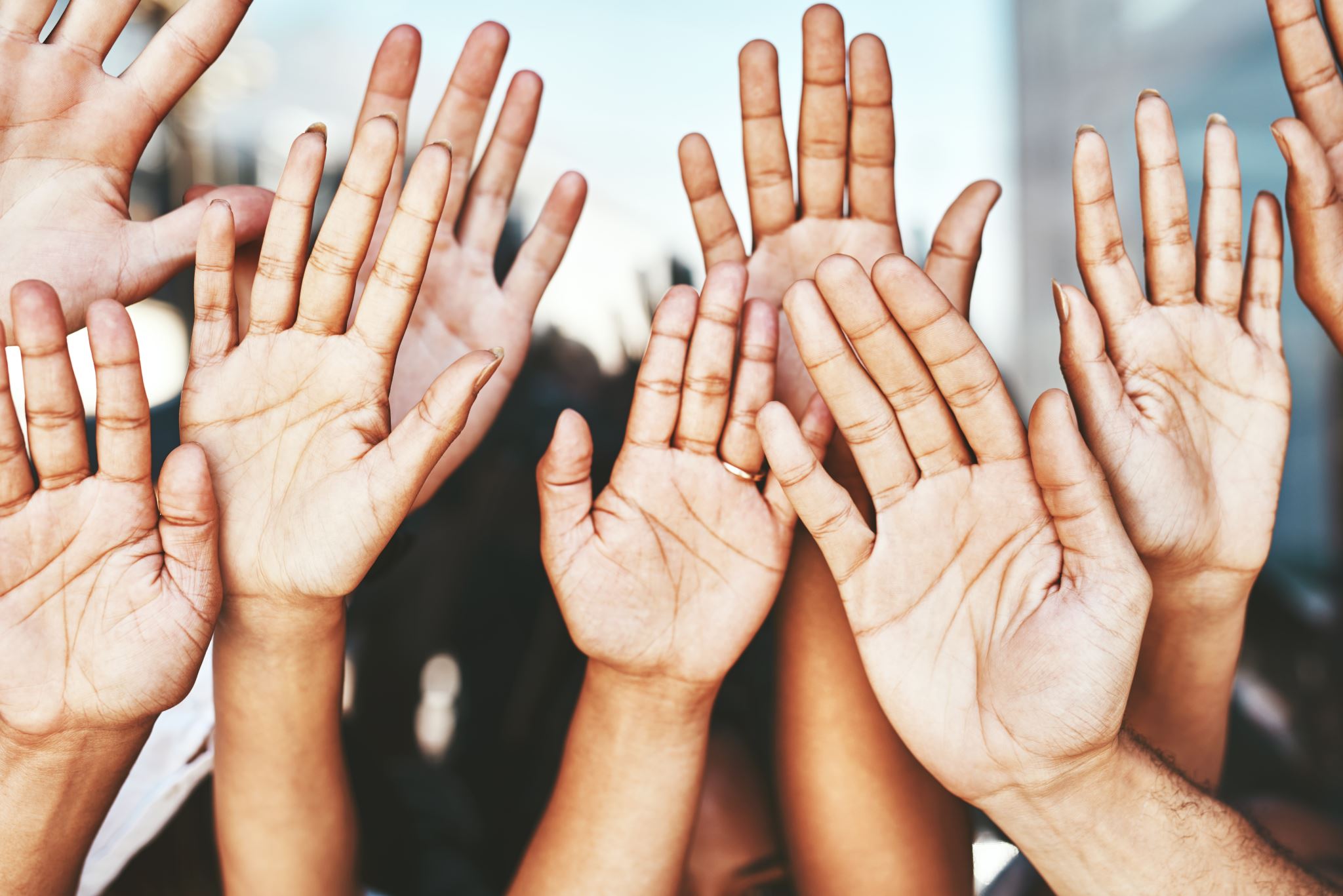